Cobra Kai
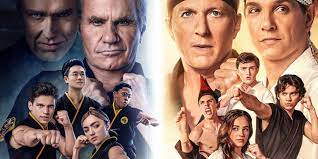 Zaid Al Dalo
 6 B
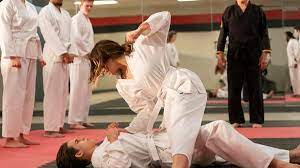 34 years after losing to Daniel Larusso in the All-Valley tournament, Jonny Lawrence has hit rock-bottom in life. After reluctantly saving his teenage neighbor Miguel Diaz from a group of bullies, Jonny decides to reopen the Cobra Kai dojo/club. Miguel quickly becomes his star student of the dojo.
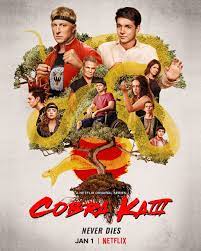 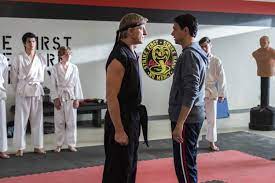 Main Characters
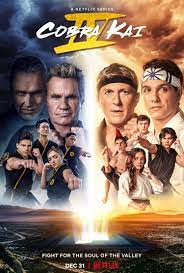 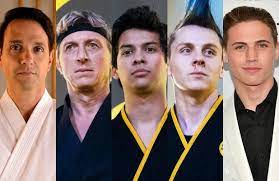 Miguel Diaz
Robby Keene
Tory Nichols
Hawk
Johnny Lawrence
Terry Silver
Daniel Larusso
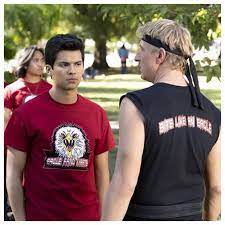 My favorite character  is Miguel Diaz as he is brave, smart , strong and likes to be challenged
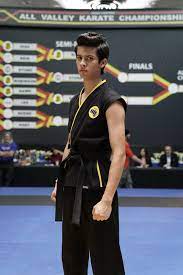 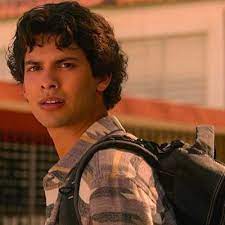